«Зимние олимпийские игры.               Сочи – 2014»
Инструктор по ФК  МБОУ ВСОШ               г. Снежногорск ЗАТО Александровск                                                    Мурманской области                                Маслова Татьяна Александровна
Воспитание патриотизма и уважения к культурному (спортивному) наследию на основе расширения знаний обучающихся о зимних Олимпийских играх и участию
 России в них.
ЦЕЛЬ:
ЗАДАЧИ:
1. Актуализировать и расширить знания обучающихся о подготовке и проведении Олимпиады в Сочи в 2014 году.
2. Сформировать стремление к здоровому образу жизни, чувства гордости и уважения к спортивному наследию страны и спортивным достижениям россиян в Олимпийских играх.
3.Создать условия для формирования дружеских отношений между всеми членами классного коллектива.
ОЛИМПИЙСКИЙ ДЕВИЗ
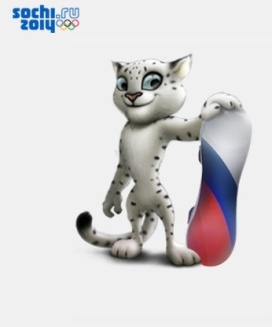 БЫСТРЕЕ,
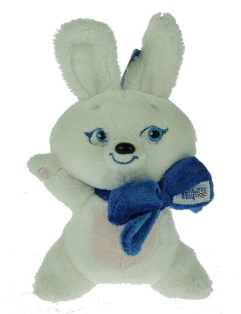 ВЫШЕ,
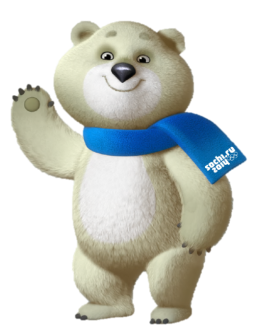 СИЛЬНЕЕ
СИМВОЛ ОЛИМПИЙСКИХ ИГР
Пять переплетенных колец  синего, желтого,  черного, зеленого и красного цветов символизируют пять континентов – участников олимпийского движения – Европа, Африка,  Америка, Азия, Австралия
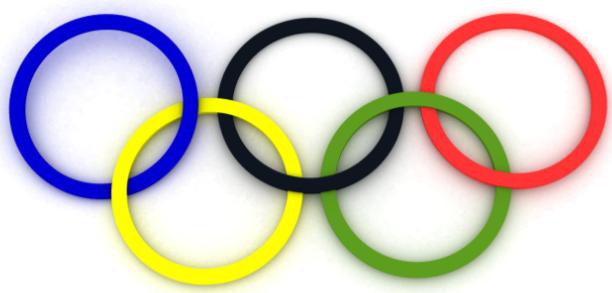 XXII ЗИМНИЕ ОЛИМПИЙСКИЕ ИГРЫ 2014
XXII зимние Олимпийские игры 2014 года - это международное спортивное мероприятие, которое проходит в Сочи (Россия) с 7 по 23 февраля 2014 года. Столица Олимпиады Сочи была выбрана во время 119-й сессии МОК в городе Гватемала, столице Гватемалы 4 июля 2007 года. В России Олимпийские игры проходят во второй раз (до этого в Москве в 1980 году проходили XXII летние Олимпийские игры), и впервые - зимние Игры. Организацией зимних Олимпийских игр 2014 занимается Оргкомитет Сочи 2014»
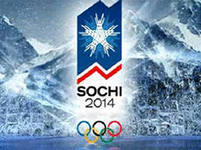 ТАЛИСМАНЫ
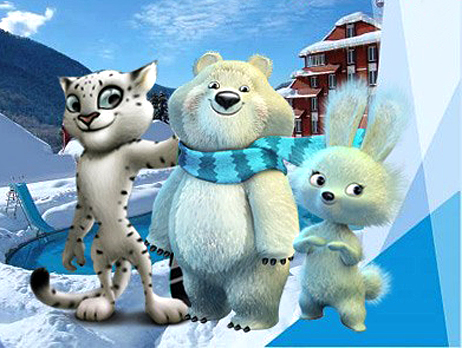 Талисманами Зимних Олимпийских игр 2014 года были выбраны Леопард, Белый медведь и Зайка.
ОЛИМПИЙСКИЙ ОГОНЬ
Эстафета олимпийского  огня началась в Москве                        7 октября 2013 года и закончилась в Сочи 7 февраля 2014 года. Эстафета состояла из четырех этапов. Первый начался  7 октября 2013 года, когда огонь был доставлен из Афин в Москву и далее в ходе автопробеге добрался до Санкт- Петербурга. За 23 дня огонь посетил 15 основных городов Центрального и Северо-Западного                   федеральных округов.
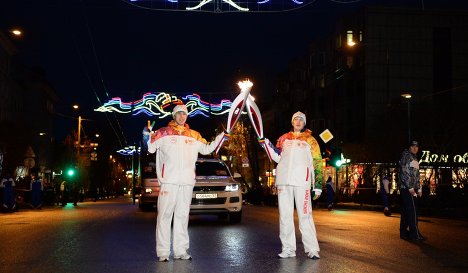 ОЛИМПИЙСКИЕ ЗИМНИЕ ВИДЫ СПОРТА
БИАТЛОН
Биатлон - зимний олимпийский вид спорта, сочетающий лыжную гонку со стрельбой из винтовки. На сегодняшний день существует много разновидностей биатлона, сочетающие: лыжную гонку и стрельбу из спортивного лука, гонку на снегоступах и стрельбу из винтовки, гонку на охотничьих лыжах и стрельбу из охотничьей винтовки .
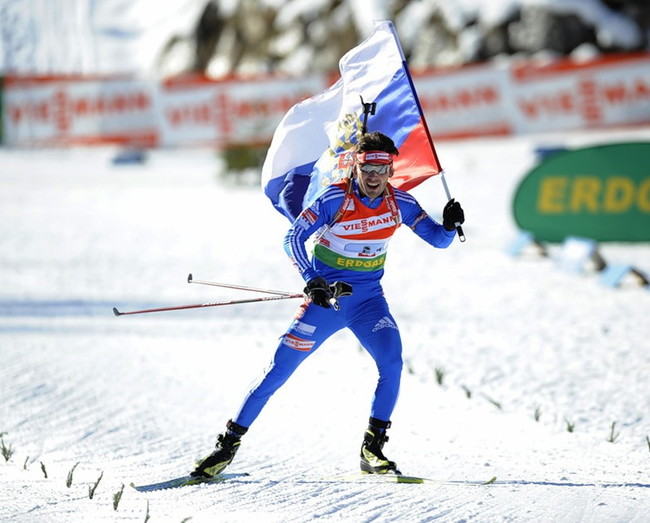 БОБСЛЕЙ
Бобслей - зимний олимпийский вид спорта, представляющий собой скоростной спуск с гор по специально оборудованным ледовым трассам на управляемых санях - бобах. 
Родиной бобслея является Швейцария.
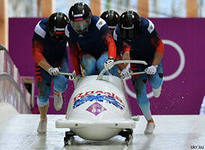 СКЕЛЕТОН
Скелетон - зимний олимпийский вид спорта,
 представляющий собой спуск по ледяному жёлобу на двухполозьевых санях на укрепленной раме, победитель которого определяется по сумме двух или четырех заездов.
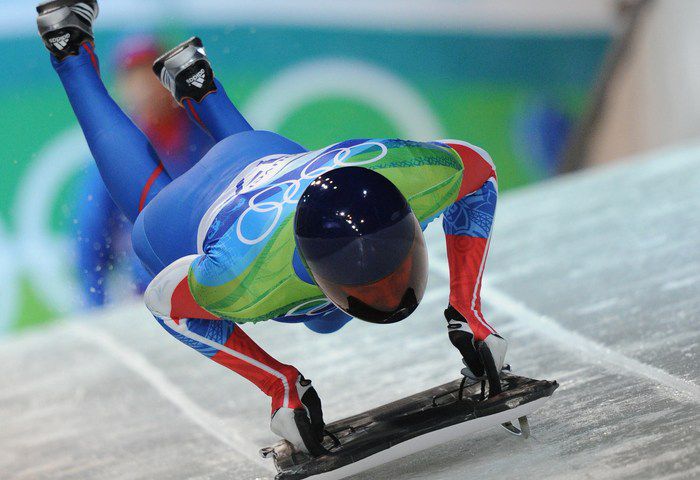 КЁРЛИНГ
Кёрлинг - командная спортивная игра на ледяной площадке. Первый мужской чемпионат мира прошел лишь в 1959, а женщины начали соревноваться 20 лет спустя. В программу Зимних Олимпийских Игр кёрлинг был включен в 1998 г.  на играх в Нагано
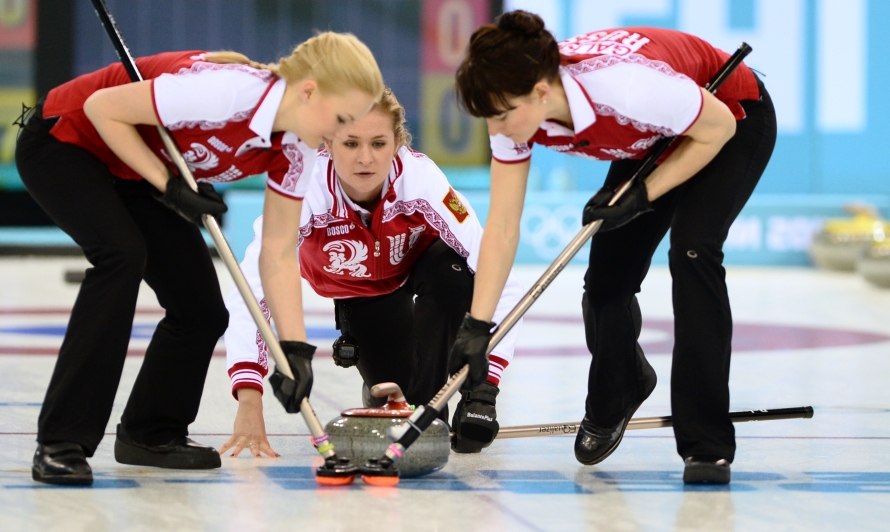 КОНЬКОБЕЖНЫЙ СПОРТ
Конькобежный спорт - вид спорта, в котором необходимо как можно быстрее на коньках преодолевать определённую дистанцию на ледовом стадионе по замкнутому кругу.  
В зимние Олимпийские игры скоростной бег на коньках у мужчин был включен с 1924 года, с 1960 года проводятся и соревнования среди женщин.
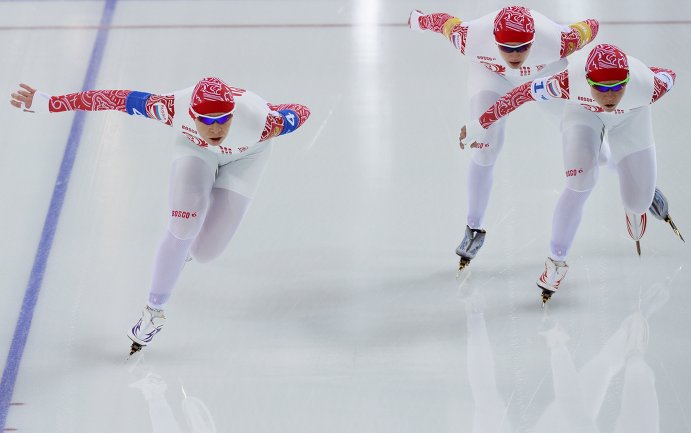 ФИГУРНОЕ КАТАНИЕ
Фигурное катание - конькобежный вид спорта, идея которого заключается в передвижении спортсмена или пары спортсменов на коньках по льду с переменами направления скольжения и выполнением дополнительных элементов (вращением, прыжками, комбинаций шагов, поддержек) под музыку.
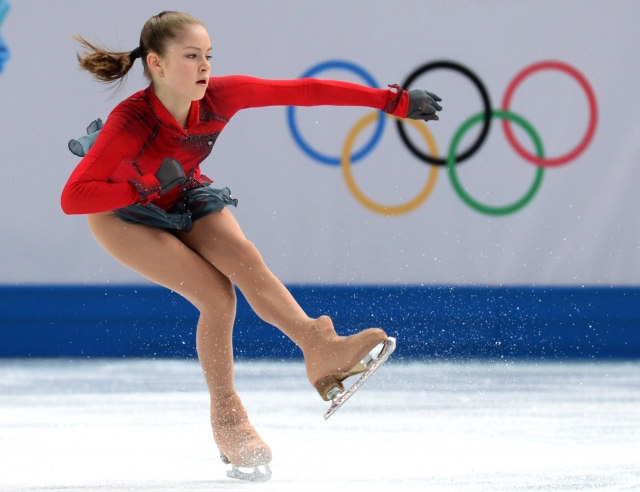 ШОРТ-ТРЕК
Шорт-трек - форма конькобежного спорта, где несколько спортсменов (4 - 8: чем больше дистанция, тем больше спортсменов в забеге) одновременно катаются по овальной ледовой дорожке длиной 111,12 м.  Забеги проводятся на 500, 1000, 1500 и 3000 метров.
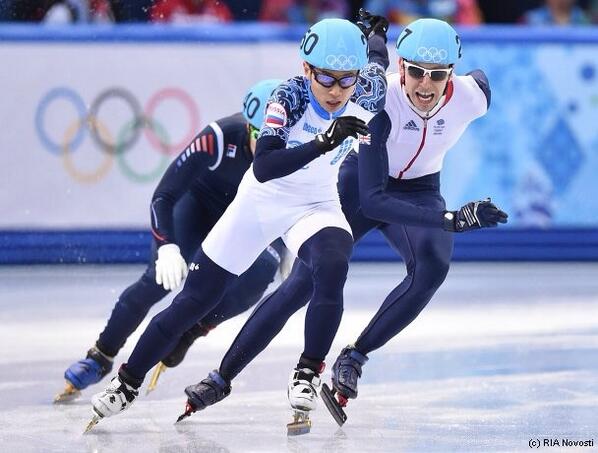 ХОККЕЙ
Хоккей - вид спорта, в котором две команды стараются поразить шайбой . Цель - ворота противника, используя клюшки. В 1920 году хоккей вошёл в программу Олимпийских игр. С 1930 года регулярно проводятся чемпионаты мира (олимпийские турниры 1924 год и 1928 год позднее провозглашены и чемпионатами мира).
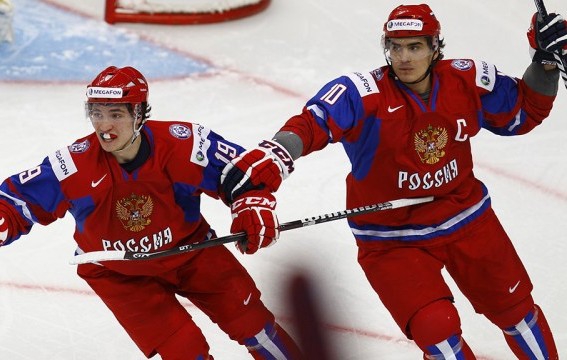 САННЫЙ СПОРТ
Санный спорт — это соревнования в скоростном спуске на одноместных или двухместных санях по заранее подготовленной трассе. Спортсмены располагаются на санях на спине, ногами вперед.
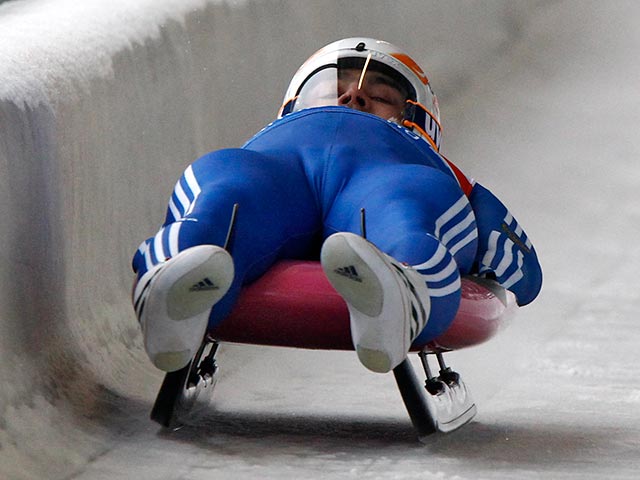 ГОРНОЛЫЖНЫЙ СПОРТ
Горнолыжный спорт — спуск с гор на специальных лыжах. Родиной горнолыжного спорта являются Альпы, на большинстве языков само название этого вида означает «альпийские лыжи».
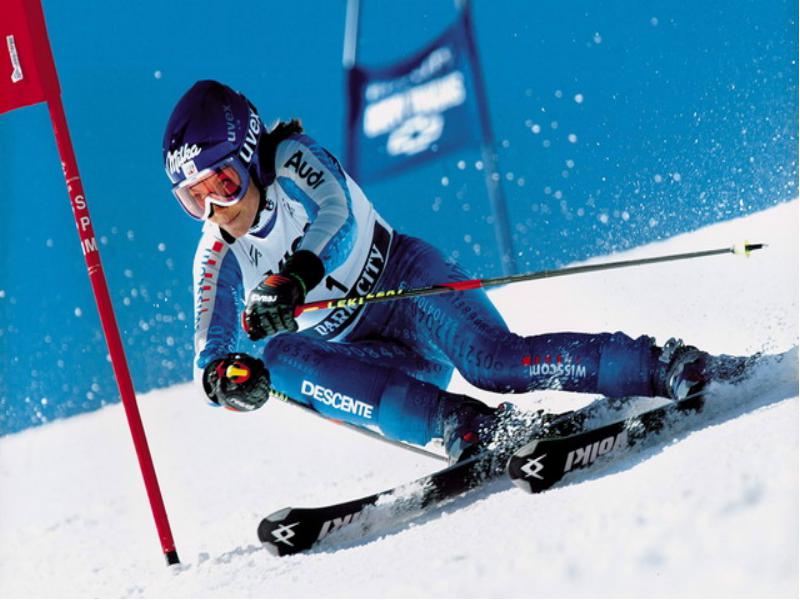 ЛЫЖНОЕ ДВОЕБОРЬЕ
Лыжное двоеборье - олимпийский вид спорта, сочетающий в своей программе прыжки на лыжах с трамплина и лыжные гонки. На данный момент проводятся две индивидуальные дисциплины: прыжок с обычного или большого трамплина (одна попытка) и лыжная гонка на 10 км свободным стилем.
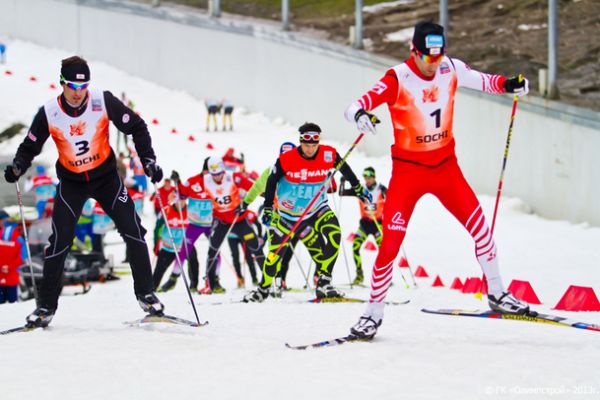 ЛЫЖНЫЕ ГОНКИ
Лыжные гонки — гонки на лыжах на определённую дистанцию по специально подготовленной трассе среди лиц определённой категории (возрастной, половой), которые относятся к циклическим видам спорта.
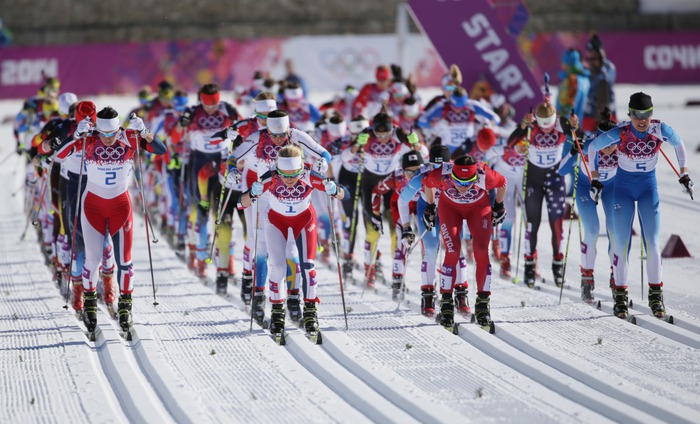 ПРЫЖКИ НА ЛЫЖАХ 
С ТРАМПЛИНА
Прыжки на лыжах с трамплина - вид спорта, включающий прыжки на лыжах со специально оборудованных трамплинов, который входит в программу лыжного двоеборья.         В 1925 году в Чехословакии состоялся первый чемпионат мира по лыжным видам спорта.
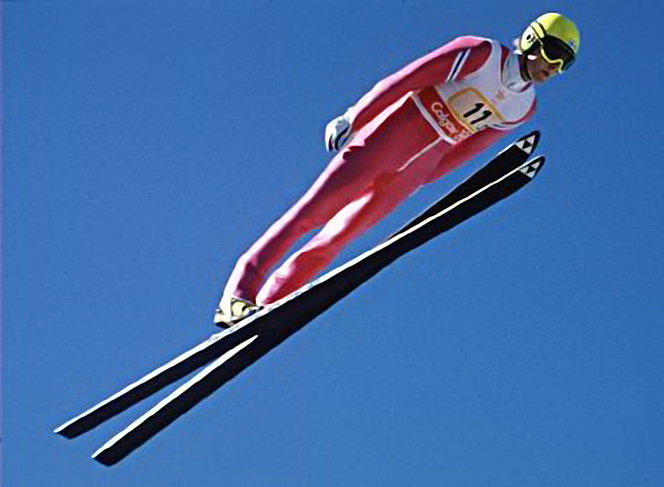 СНОУБОРД
Сноуборд  - олимпийский вид спорта, заключающийся в спуске с заснеженных склонов и гор на специальном снаряде  - сноуборде.                 В 1998 году на зимней Олимпиаде в Нагано сноубординг был впервые включён в олимпийскую программу.
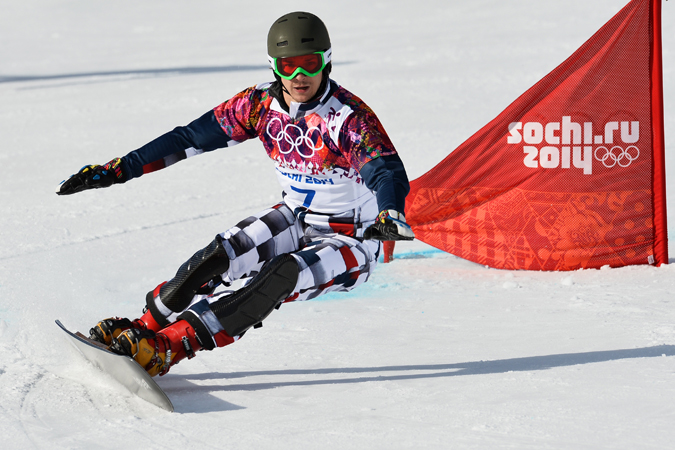 ФРИСТАЙЛ
Фристайл - вид лыжного спорта. В состав фристайла входят лыжная акробатика, ски-кросс, могул и ньюскул скиинг. В лыжной акробатике спортсмены с трамплина совершают серию из двух различных по сложности прыжков.
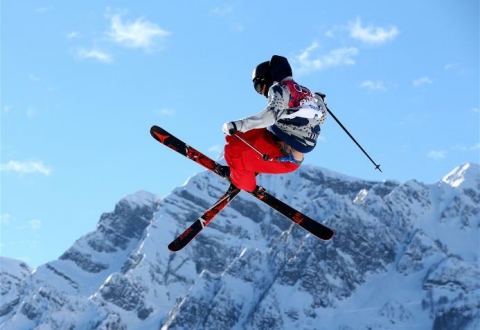 МЕДАЛИ
Олимпийские игры – 2014 в Сочи стали рекордными по количеству предоставленных видов спорта, в связи с чем официальному поставщику игр – Российской ювелирной компании «АДАМС» - потребовалось изготовить рекордное количество медалей – около 1300 штук.
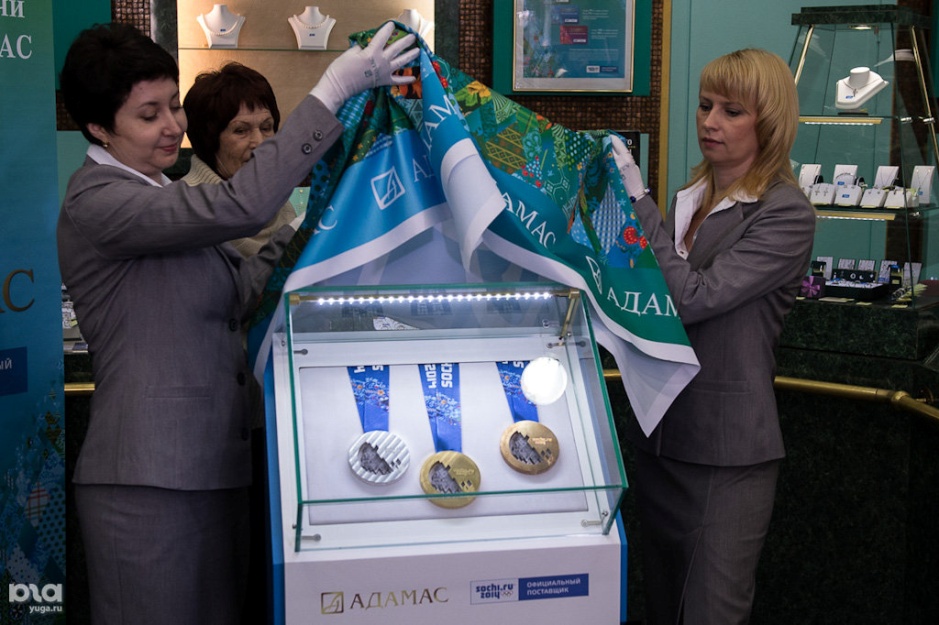 26 РОССИЯН – ЗОЛОТЫЕ ПРИЗЁРЫ ОЛИМПИЙСКИХ ИГР
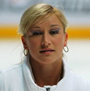 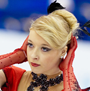 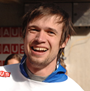 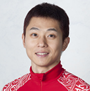 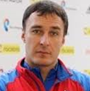 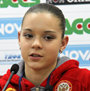 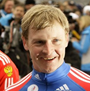 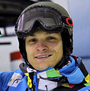 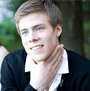 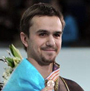 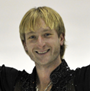 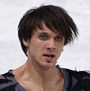 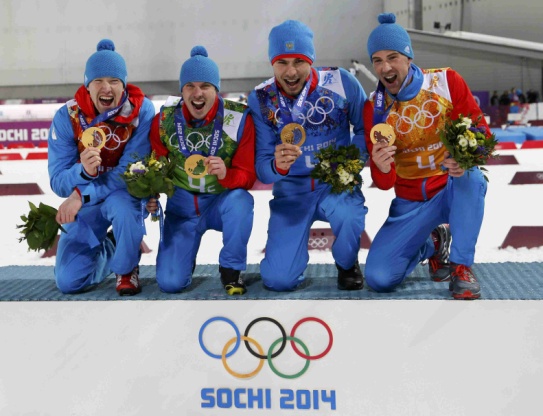 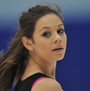 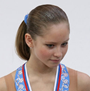 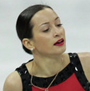 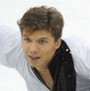 Фигурное катание – командные соревнование: 
Бобров Е.А., Волосожар Т.А., Ильиных Е.Р., Кацалапов Н.Г., Климов Ф.А., Липницкая Ю.В., Плющенко Е.В., Соловьев Е.В.,  Столбова К.А., Траньков Н.Л.
Шорт-трек (1000 м):  Ан Виктор
Скелетон: Третьяков А.В.
Бобслей (двойки): Воевода А.И., Зубков А.Ю.
Сноуборд: Вайлд В.А.
Фигурное катание (одиночное): Сотникова А.Д.
Шорт-трек (эстафета): Виктор Ан, Семен Елистратов, Владимир Григорьев, Руслан Захаров
Биатлон (эстафета) Алексей Волков, Евгений Устюгов, 
Дмитрий Малышко, Антон Шипулин
Лыжные гонки:  Александр Легков
Бобслей (четверка): Александр Зубков, Алексей Негодайло, Дмитрий Труненков, Алексей Воевода
ЗАКЛЮЧЕНИЕ
Олимпиада «Сочи – 2014»  важное и памятное событие для многих Россиян. Это первая Олимпиада,  проведённая в Российской Федерации, и  зимняя Олимпиада, проведённая в России за все периоды её существования. 
Россия повторила рекорд сборной СССР 1976 года в Инсбруке по количеству золотых медалей. 
Общее количество медалей в зимней Олимпиаде «Сочи – 2014» достигло 33-х: 
13 золотых, 11 серебряных и 9 бронзовых.